Today’s menu…
Using effective oral communication strategies
Reviewing some grammar & vocabulary
Standing stairs
Where do you see yourself in 10 years time?
What is your biggest weakness?
How would your friends describe you?
What are you most proud of? & Why?
Effective Oral Communication Strategies
Think about the presentations / talks you have seen
What do the good speakers do? 
What do the bad speakers do?
Make a list:
Think about the presentations / talks you have seen
What do the good speakers do? 
What do the bad speakers do?
Make a list:
Think about the presentations / talks you have seen
What do the good speakers do? 
What do the bad speakers do?
Make a list:
Think about the presentations / talks you have seen
What do the good speakers do? 
What do the bad speakers do?
Make a list:
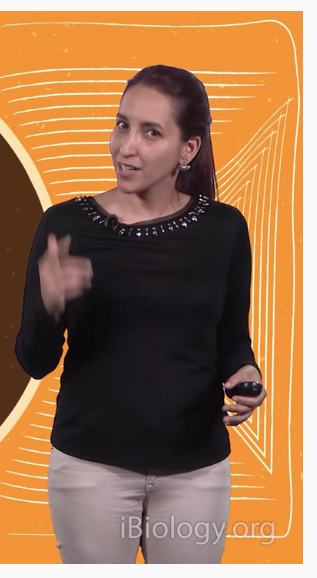 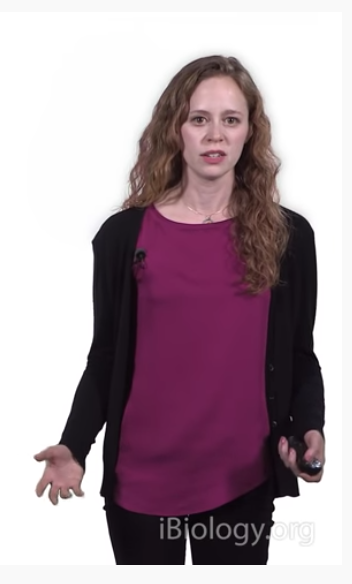 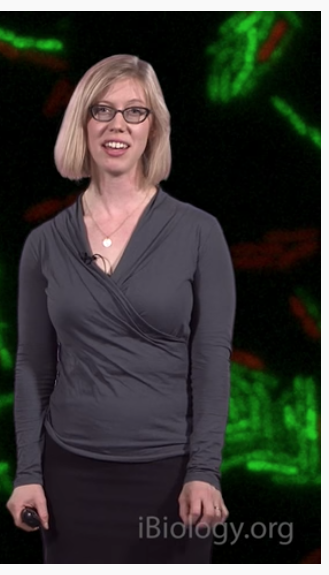 Three Research Stories: Effective Oral Communication Strategies
Three research stories…
Separate the cards into 3 different scientific presentations
Each student takes 1 presention to focus on
Listen to the presentation check the order is correct
Take notes about the effective communication strategies used by scientist
use the transcript and coding grid to help – quote or paraphrase
Share your findings with your group
Three research stories…
In the quiz
Read the texts & separate them into 3 different texts. Try to put them into the correct order.
Check your answer by listening to the video. 
Use the Effective oral communication strategies grid to analyse the presentation. Take notes on the communication strategies used.
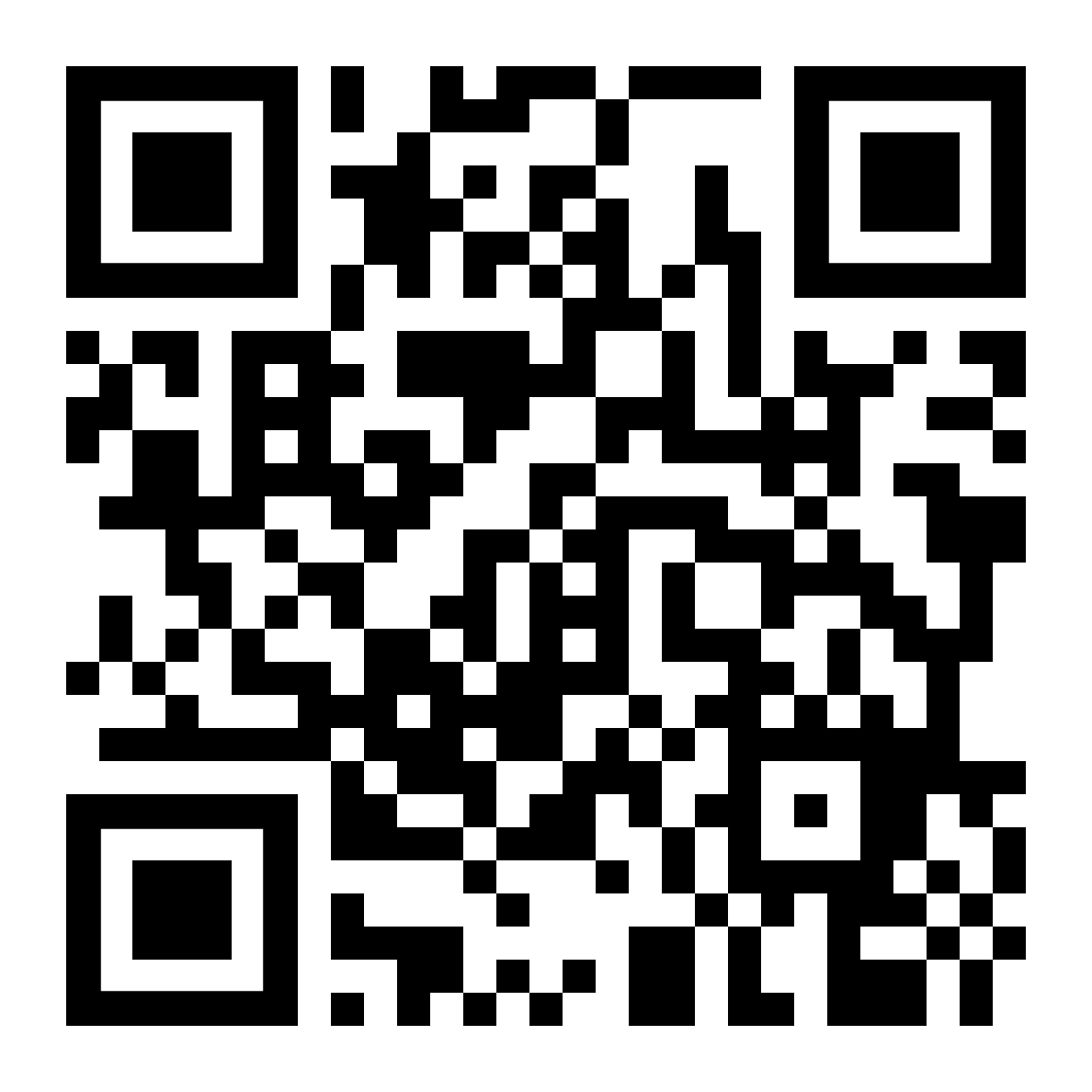 Darienne Myers (UCSF): A Mouse Model to Understand Lupus 

https://youtu.be/kQeYkjHEPtY
Dr. Michele LeRoux (MIT): Pseudomonas aeruginosa survives with a gut reaction using their T6SS

https://youtu.be/GCw35RKBF70
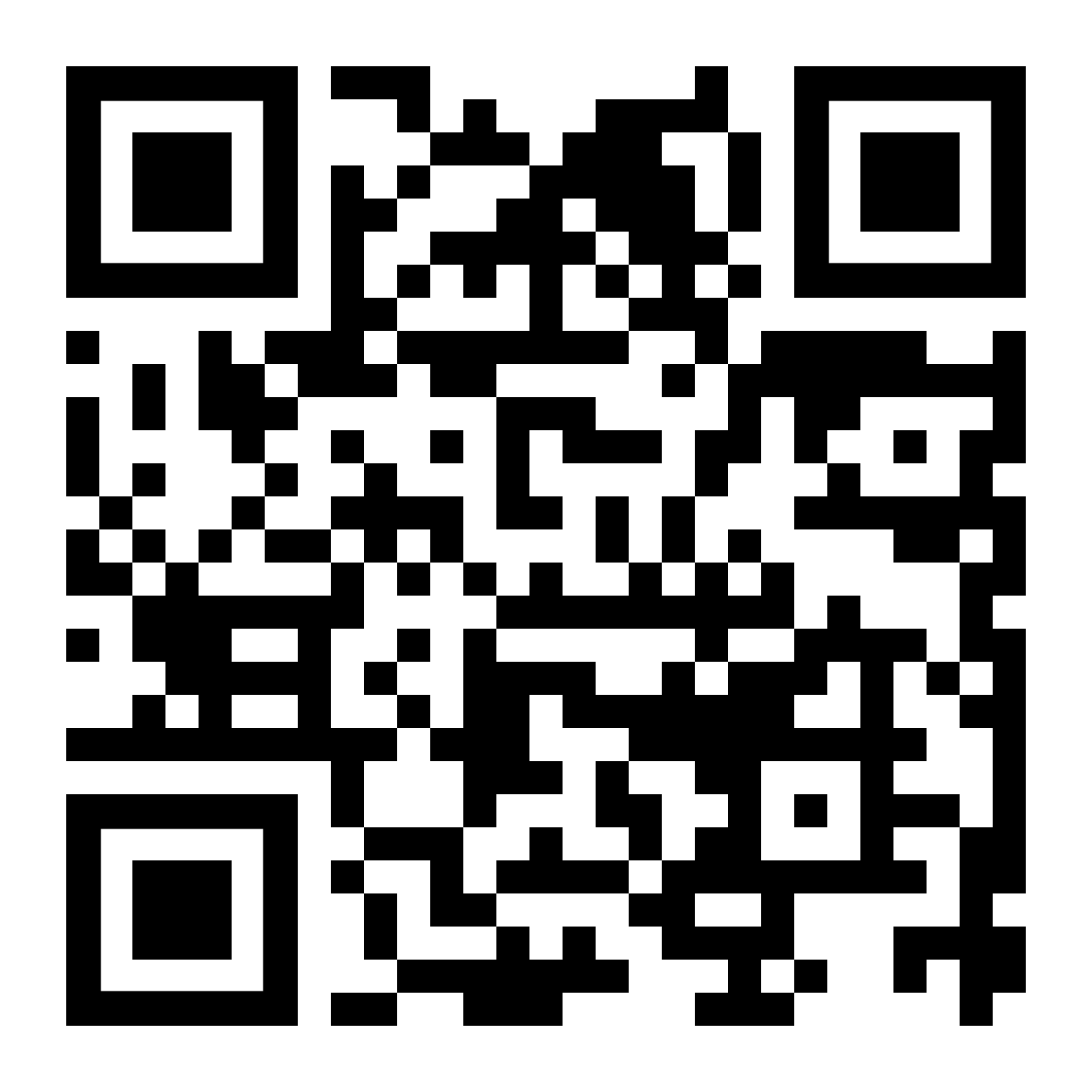 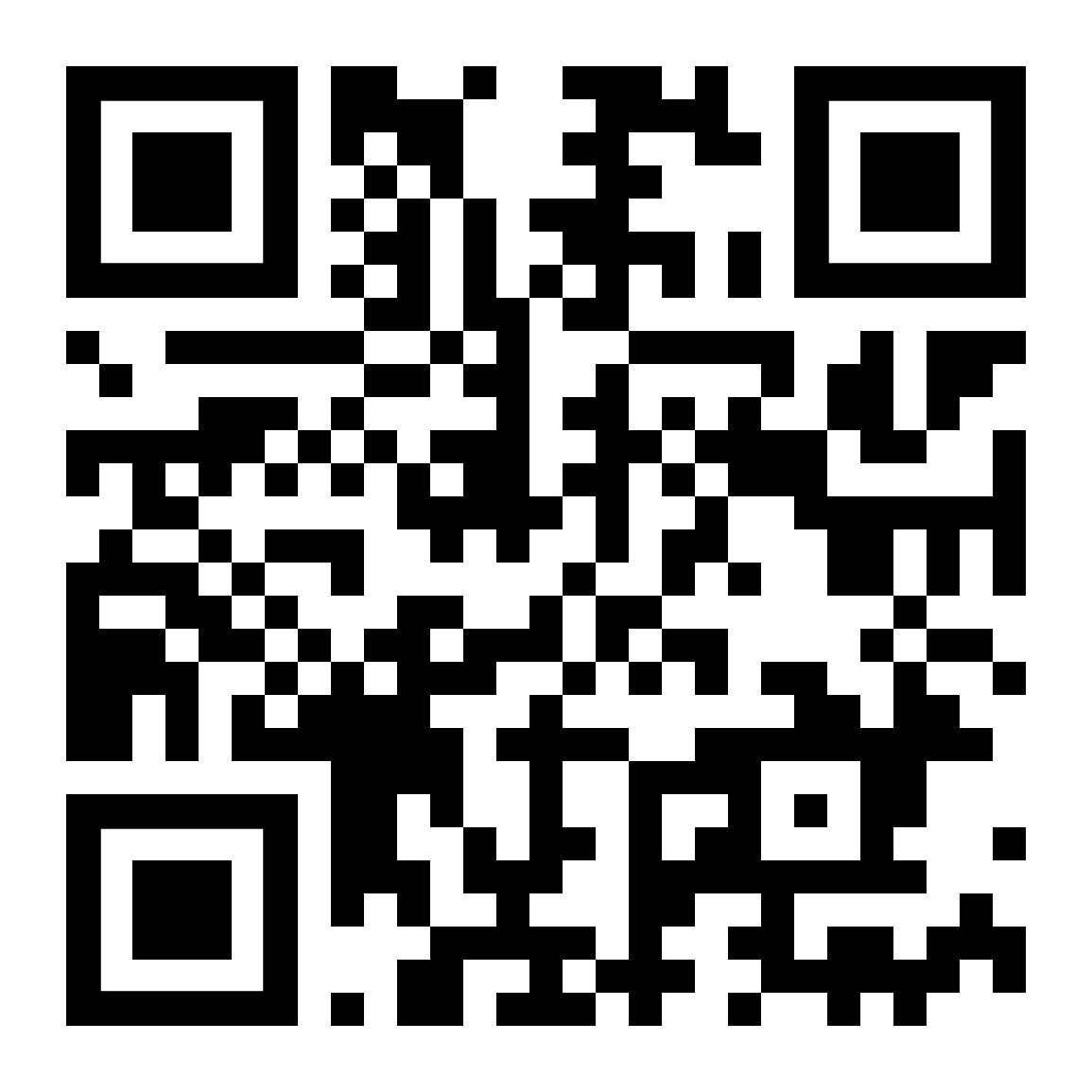 Filipa Rijo-Ferreira (UTSW): Circadian Rhythms of the African Sleeping Sickness Parasite

https://youtu.be/W0NWUSy30MM
Effective Oral Communication Strategies
Over to you…
Plan the script/keywords for the opening 3-4 minutes of your presentation.
Use the strategies grid to guide you.
What are the questions you will answer in your introduction?
What is the background to this science?
Why is this science research important?
How is this science applied/important to our everyday lives/pure research/fundamental science?
How would you define / explain the key concepts? What examples would you give to illustrate the idea?
What research has already been done in this area? What do we already know? How was this found?
What do we not know? What is the gap in the knowledge? What do you plan to do to try to fill this gap?
Oral Presentation Guidelines
Homework
Send research propsal / abstract before Tuesday 19 Nov
Have presentation ready for 20 Nov to practice
Difficult questions
Why do interviewers ask difficult questions?
What difficult questions might interviewers ask?
How can they find out what you are like as a person?
Your personality
How do you deal with stress?
What are you like as a colleague?
How will you deal with responsibility?
Your job application
Tell me about yourself.
Why did you choose this particular job? 
Why did you choose this particular company?
What knowledge & skills do you have that match this job?
Why do you think you are the best person for this job? We have 7 other students with a master’s in regulatory affairs, so why should we choose you?
What are your strengths and weaknesses?
How would you imagine a working day in our department?
Possible Presentation structure
Present the company / yourself
Present the job
How your skills & experience match the job
How will you make yourself stand out?
Examples / stories / experience / presentation structure
What’s so special about this master’s? How does it make you different? What have you gained from doing it?
Personality traits: reliable, curious, rigorous  be able to justify, give examples
Upload CV & job ad to formatoile before by Monday evening 13/12